ESCUELA SUPERIOR POLITÉCNICA DEL LITORAL

NSTITUTO DE CIENCIAS ECONÓMICAS Y HUMANÍSTICAS
(ICHE)
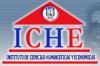 “Proyecto de Viviendas Sociales en  comuna Morrillo perteneciente al Cantón  Santa Elena: Modelo de Financiamiento por Autogestión”
PRESENTADO POR:
MARÍA DE LOURDES MANTILLA RENGIFO
Antecedentes
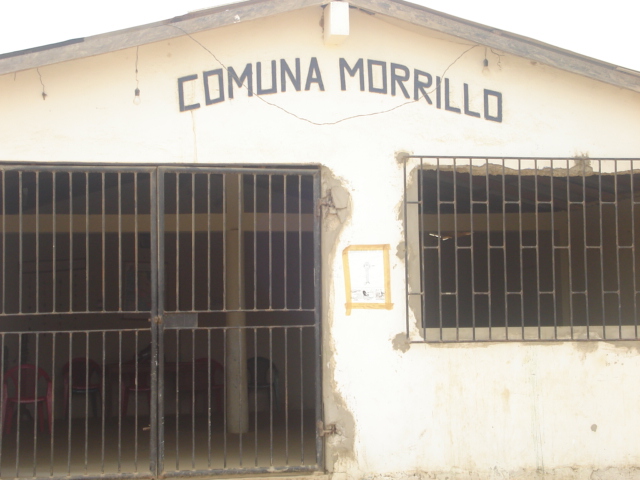 Caracterización del Contexto
Localización
Comunas Cercanas
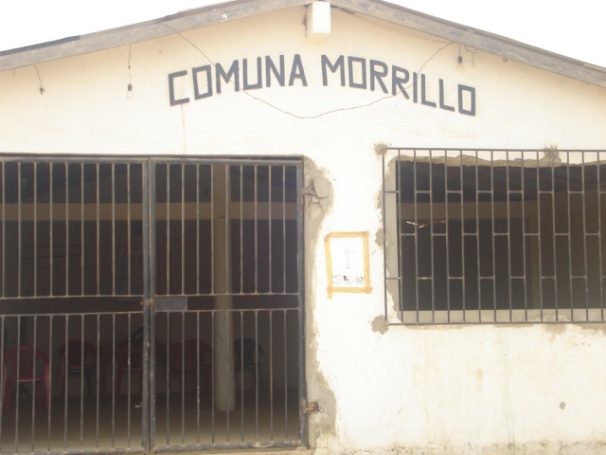 635 habitantes

54% Personas Sexo Masculino

46% Personas Sexo Femenino

Población Joven (25 – 30 años)

60% de habitantes con enfermedades

77% eliminan aguas servidas a “campo abierto”

84% se dedican a cría de cerdos, chivos, vacas

Actividades Laborales:
      Hombres: Albañiles /fuera de Morrillo
      Mujeres y niños: Ripio
Tierra Seca y Árida
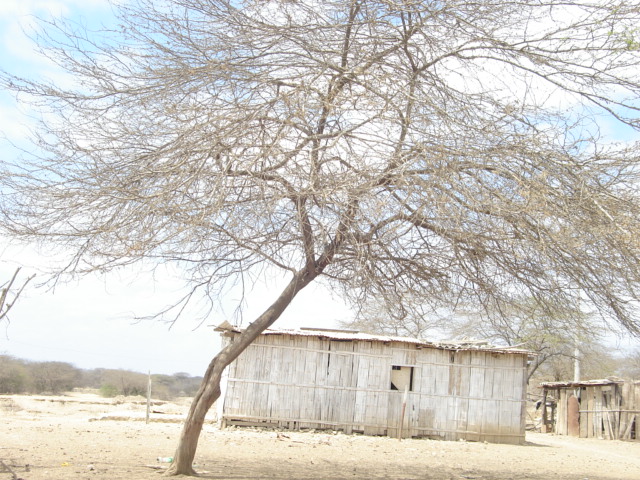 Eliminación de desechos a “campo abierto”72%
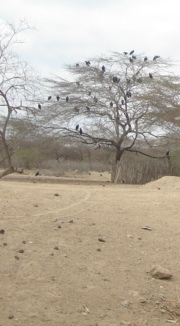 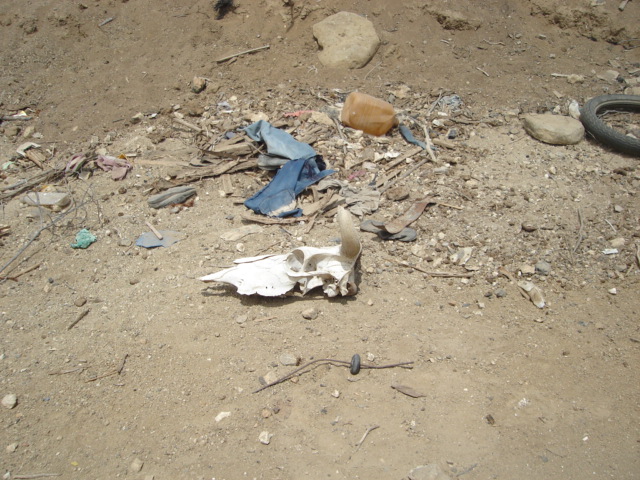 Situación Actual de Viviendas
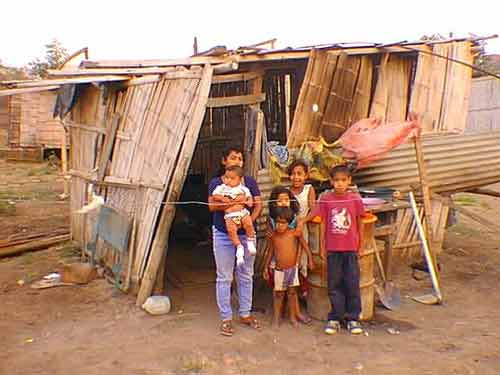 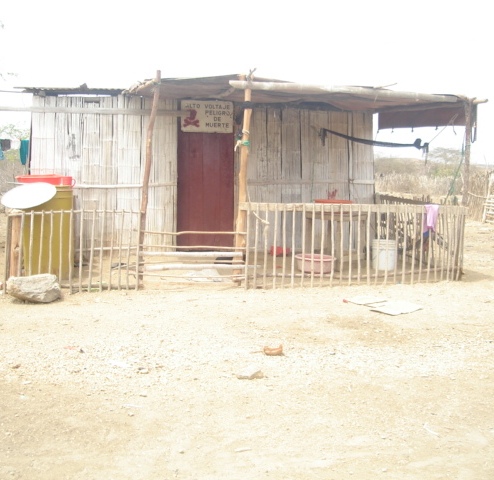 Aspecto de los animales
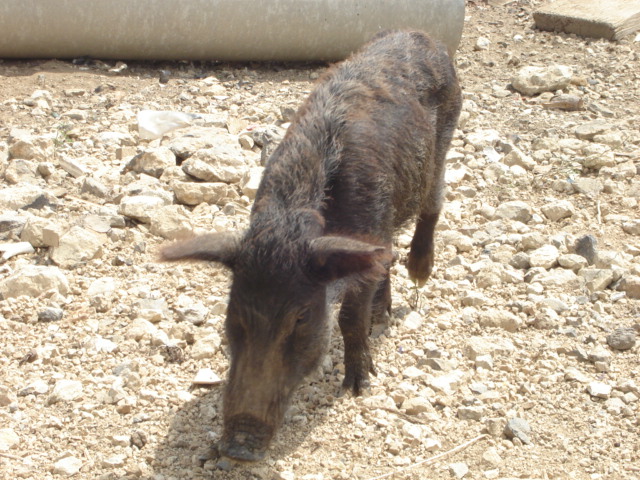 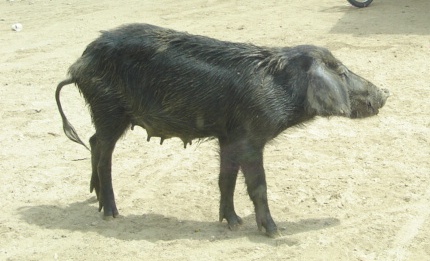 1150 animales, duplica el número de habitantes
Actividad de mujeres y niños
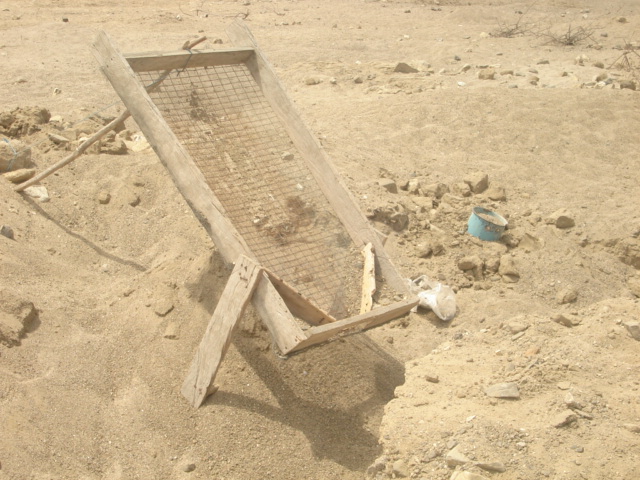 Vender Ripio a $4 el metro
    Ventas Promedio Mensuales: 8 metros
Ingresos Promedio Mensuales : $ 32 dólares
Contacto directo con los animales
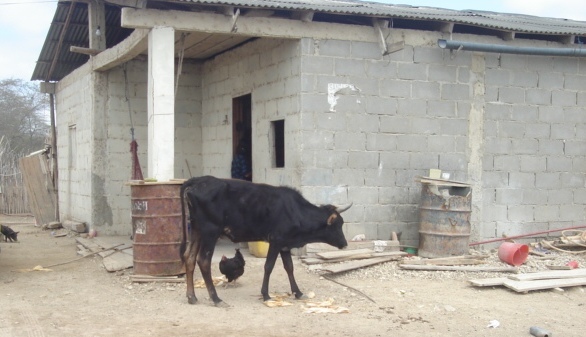 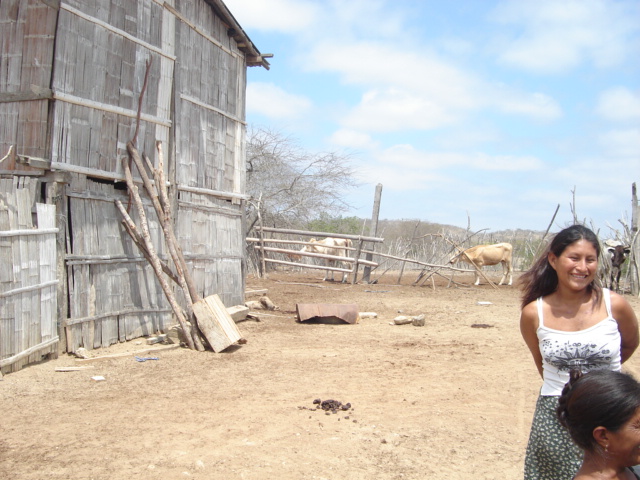 Enfermedades en la piel
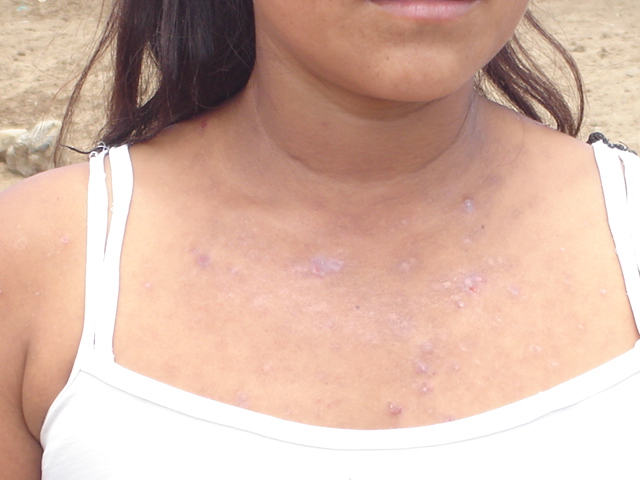 60%
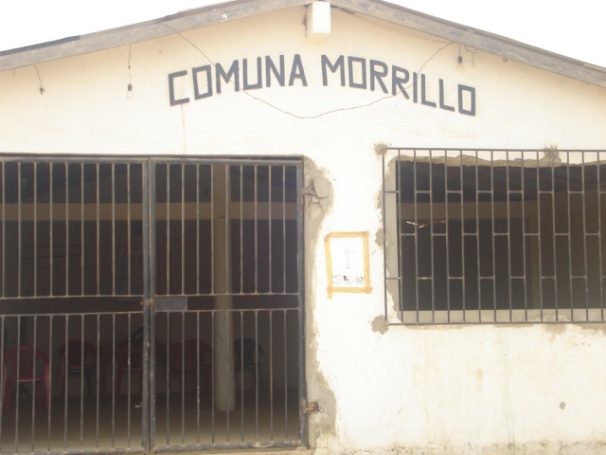 Capítulo 1:  Diagnóstico
Principales problemas Comuna Morillo
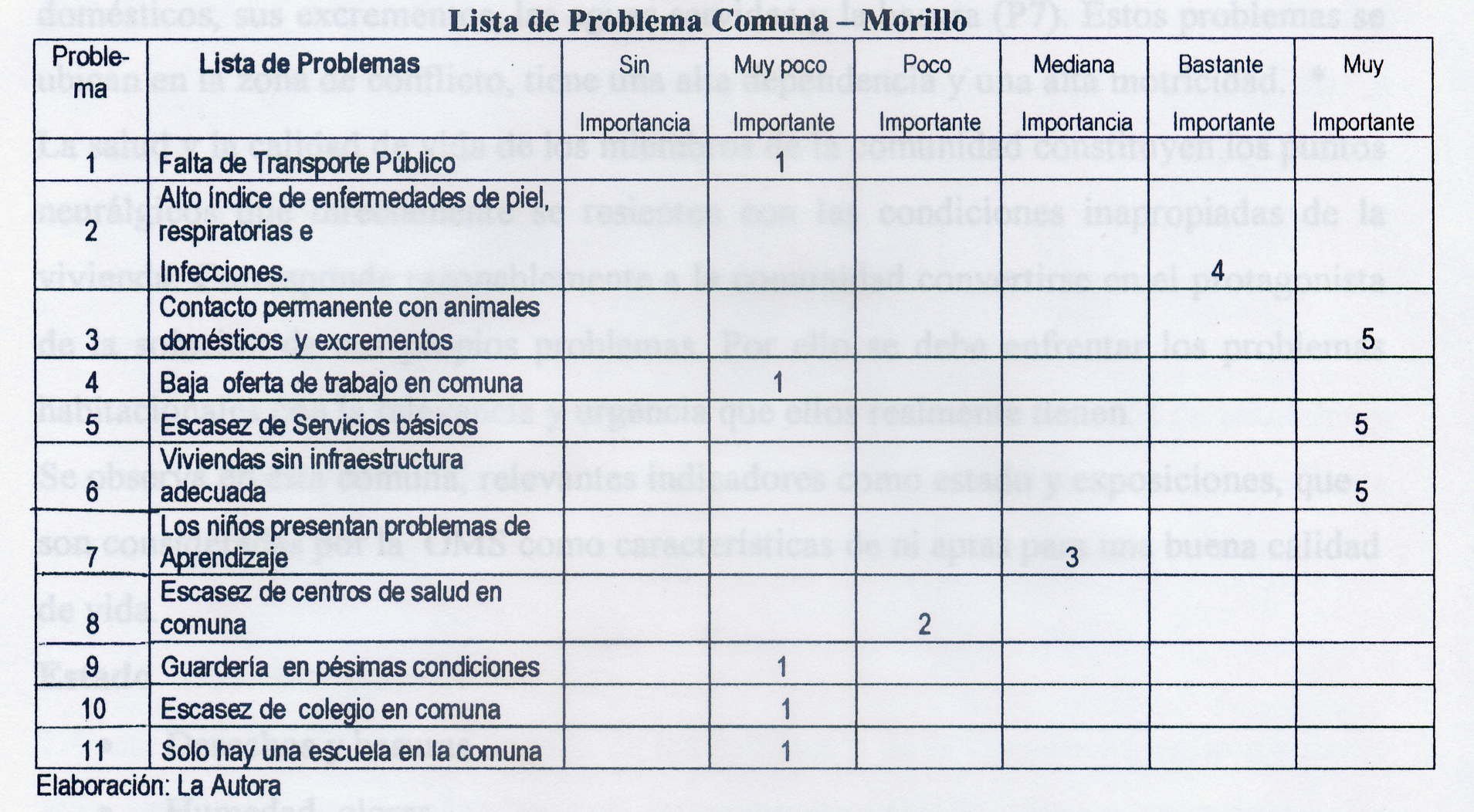 Matriz de Motricidad y Dependencia
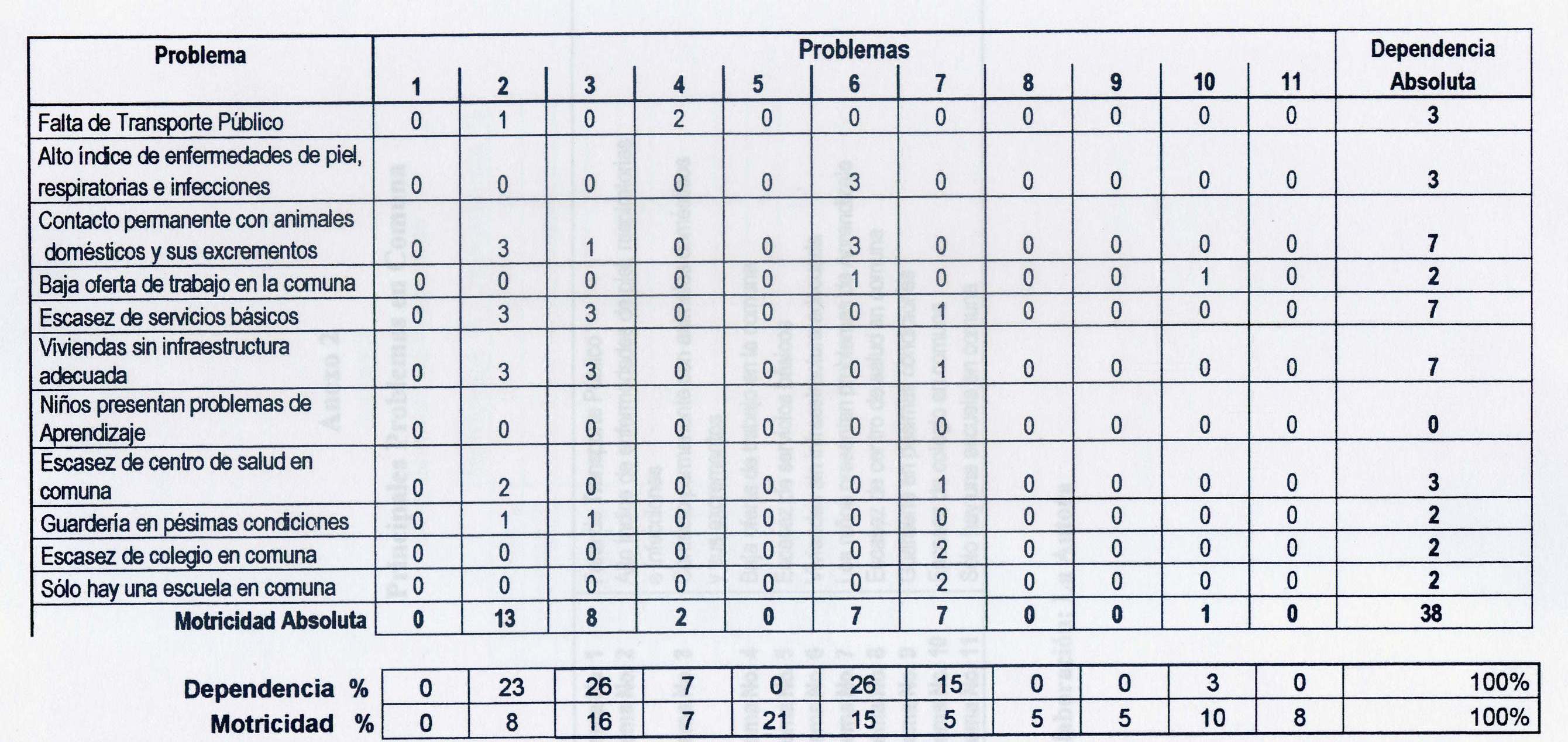 Coordenadas de Problemas Comuna Morrillo
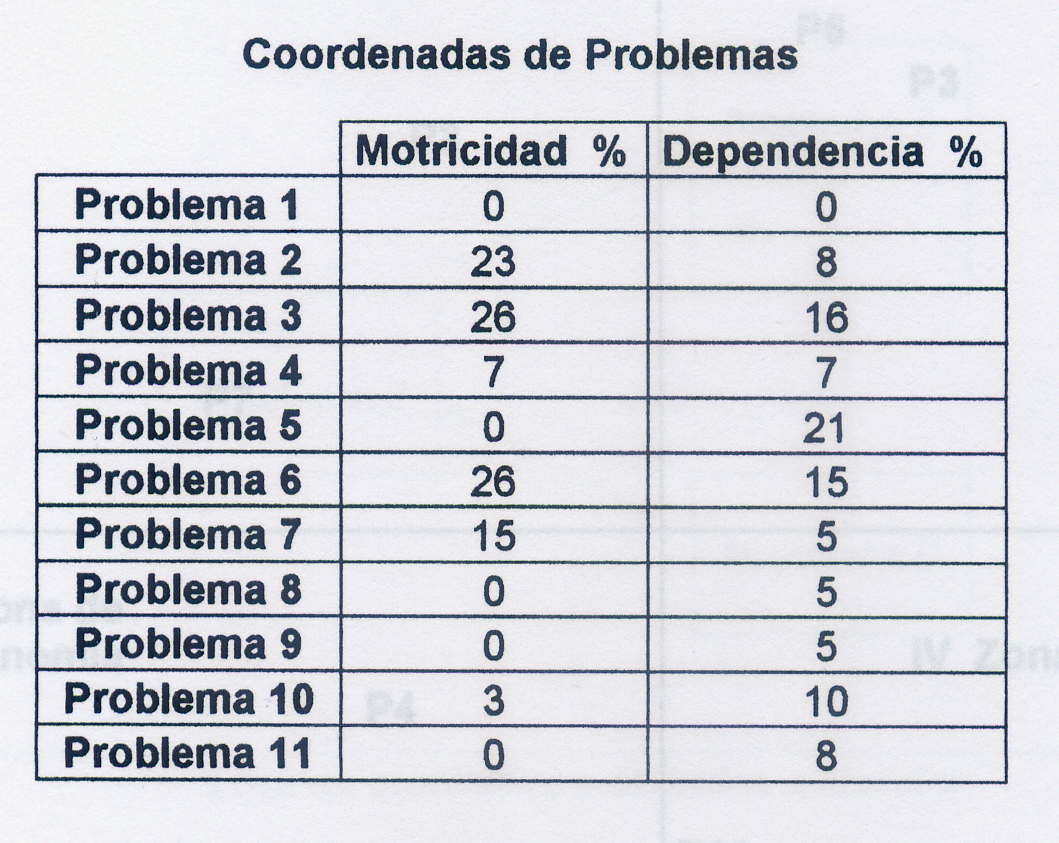 Plano Cartesiano de Ubicación de Problemas
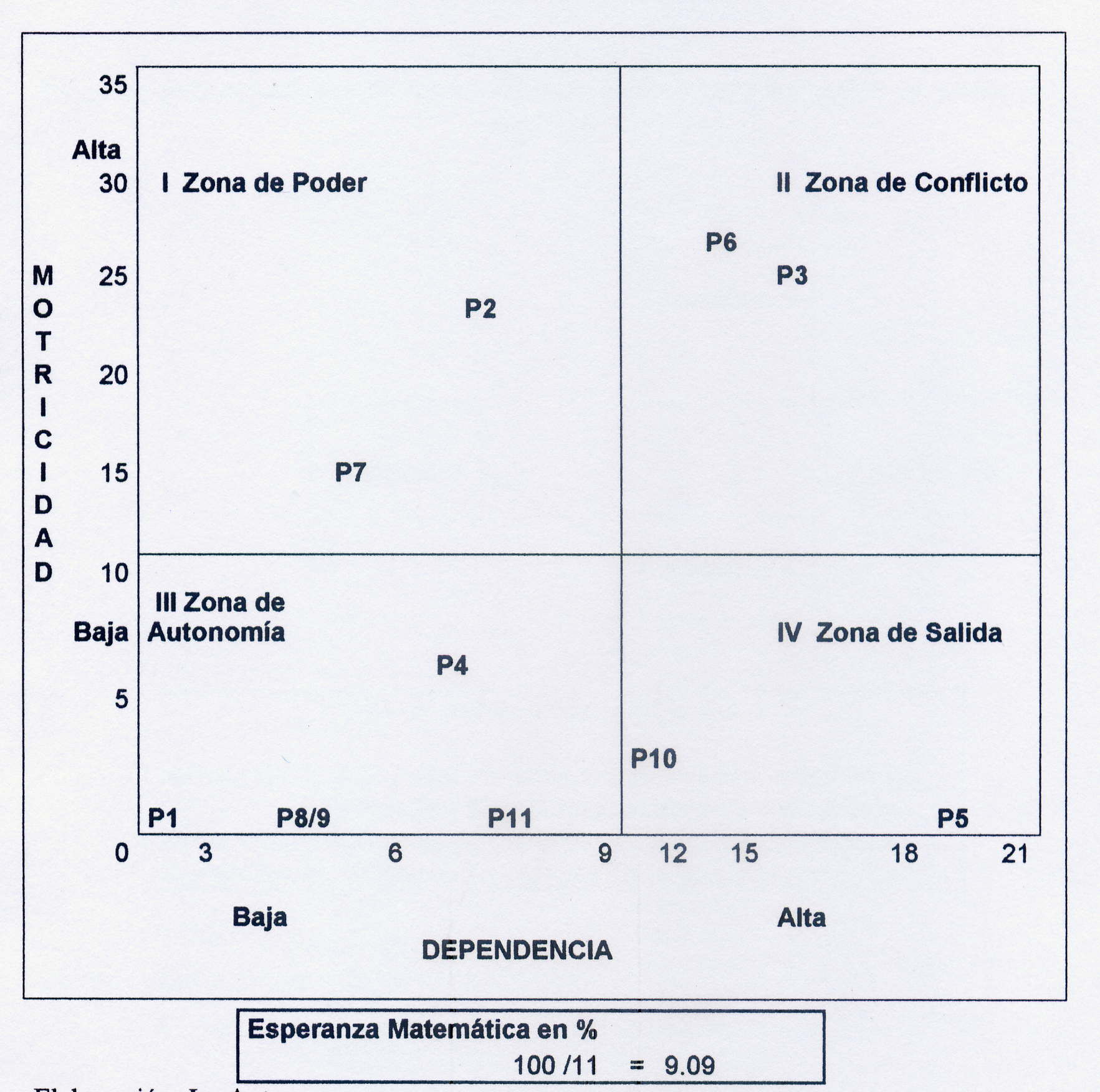 Diagrama de Problemas Prioritarios a Atender
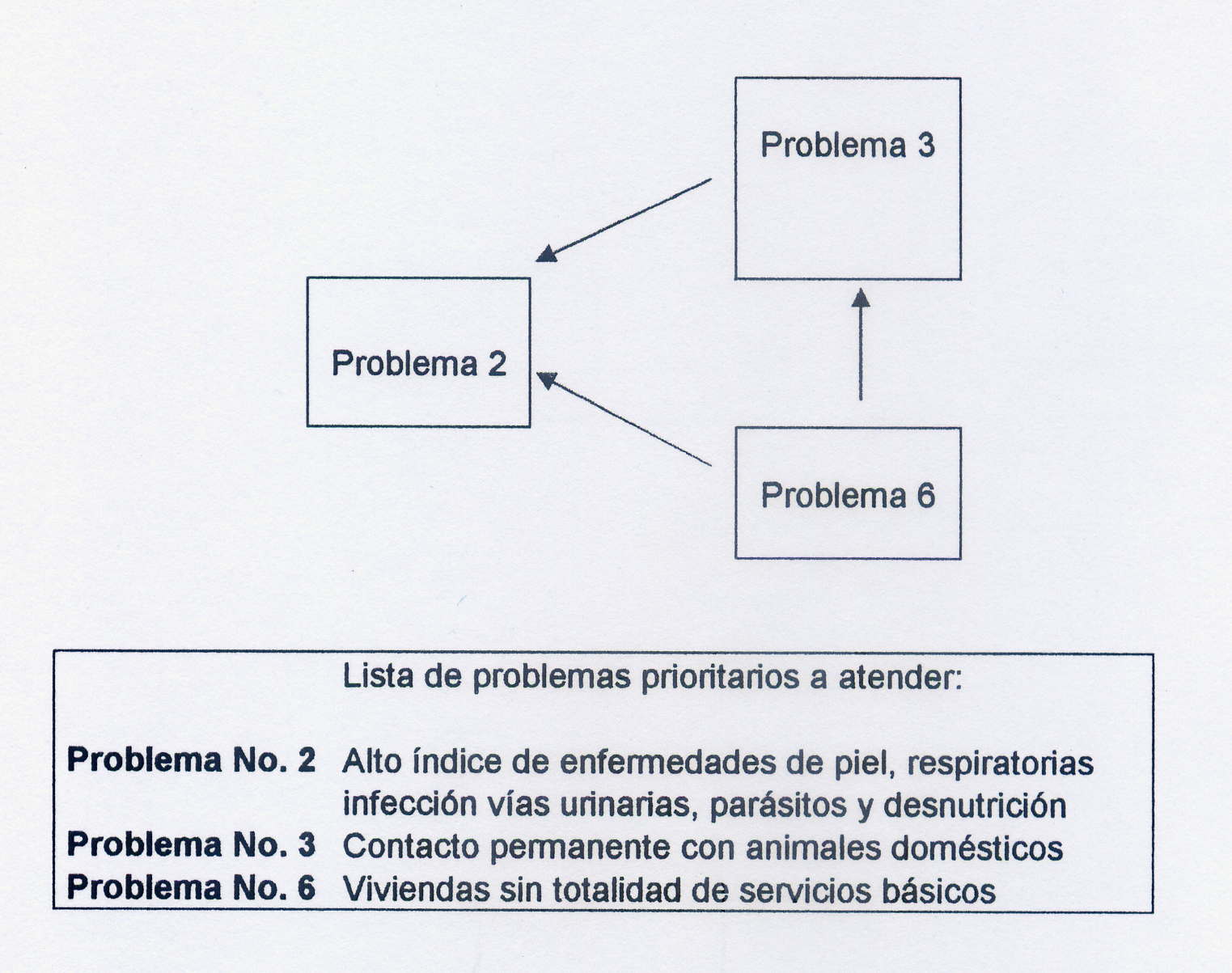 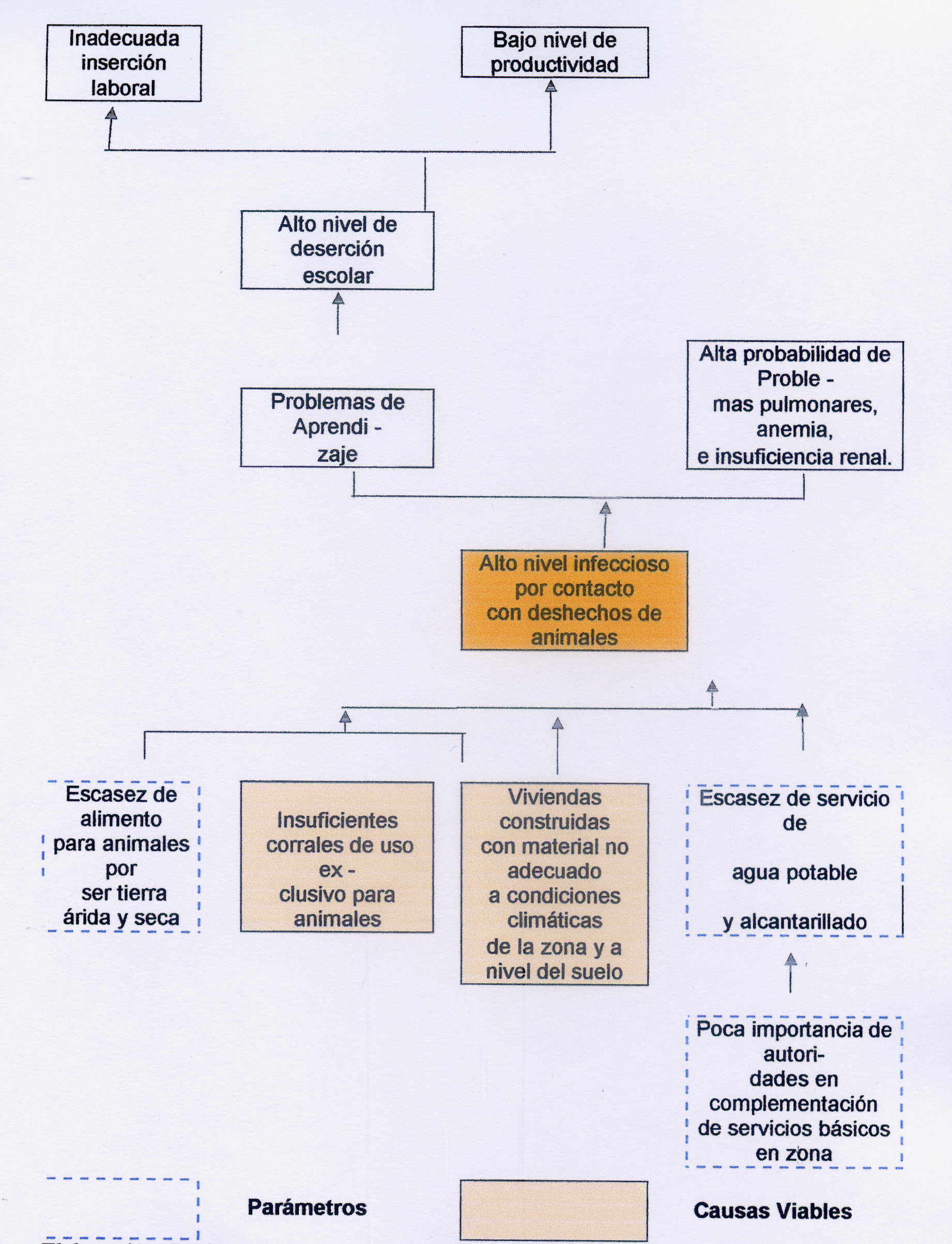 Árbol de Problemas: Causas  y Efectos
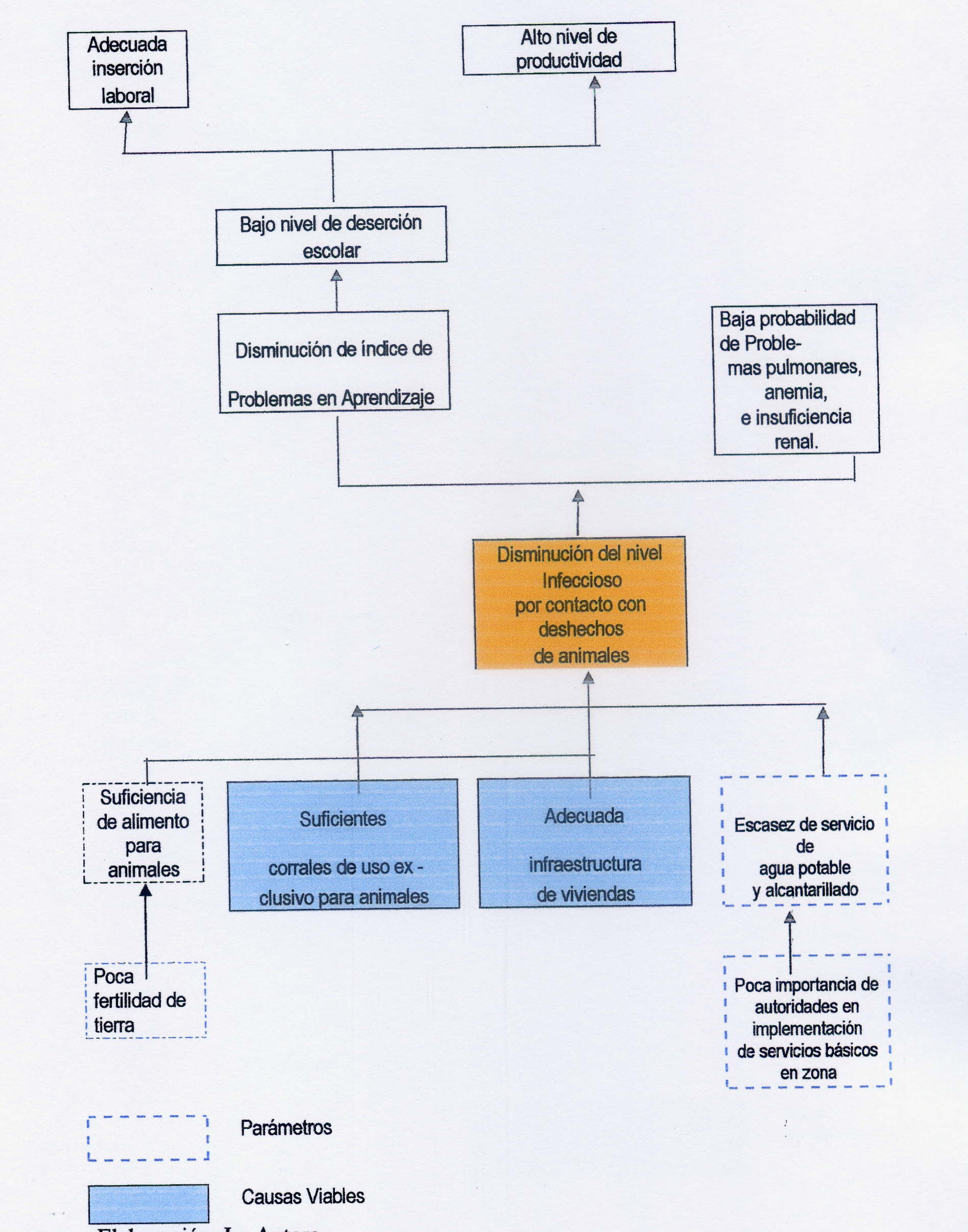 Árbol de  Objetivos: Medios y Fines
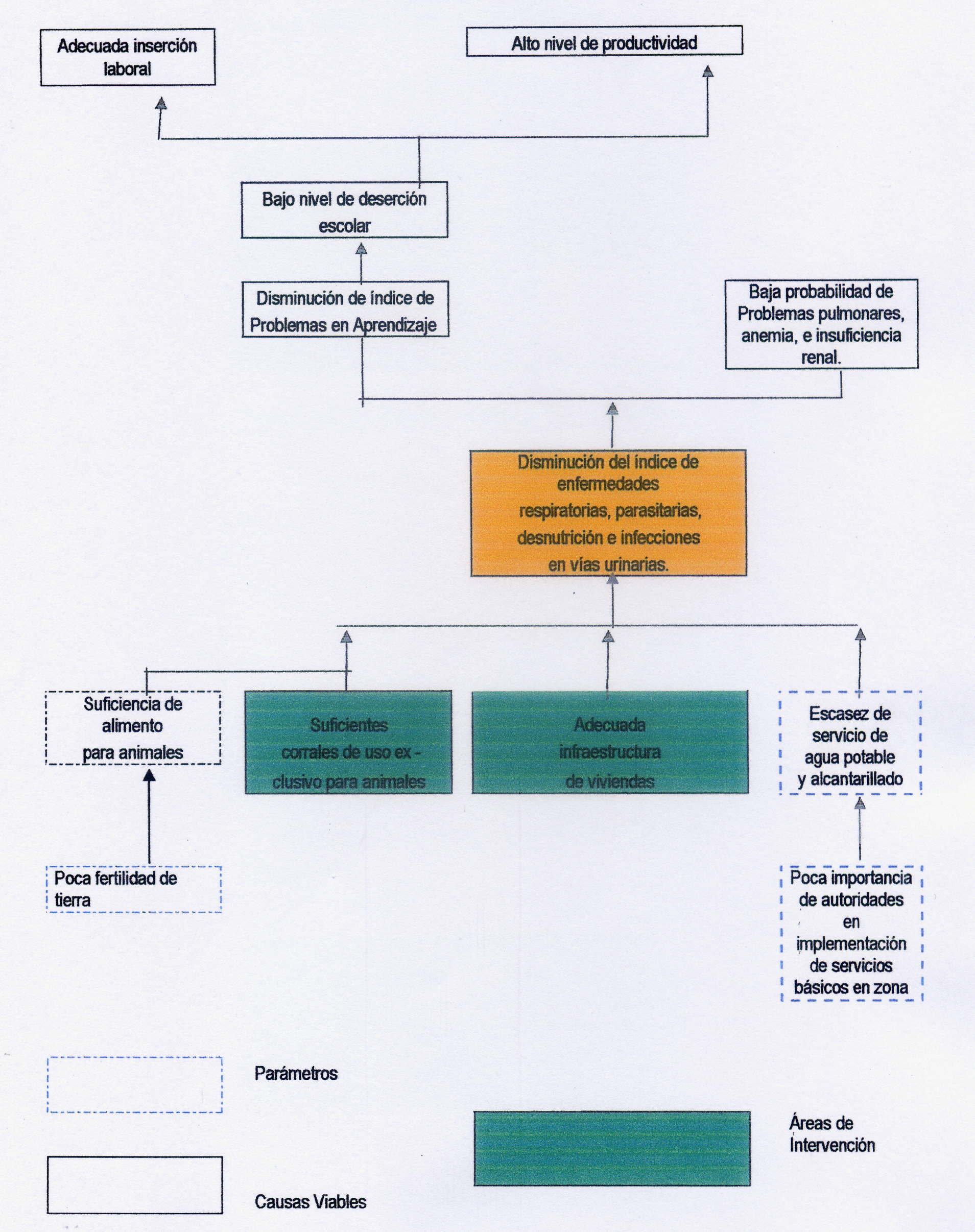 Áreas de   Intervención: Medios - Fines
Objetivo General
Disminución de 48% de nivel infeccioso de: 
 Enfermedades gastrointestinales
 Parasitarias 
 Infección de vías urinarias 
 Enfermedades de la piel 
por contacto con desechos animales,
ofreciendo mejoras en el nivel y calidad de vida
de los habitantes proporcionando viviendas con
estructura apropiada a las necesidades climáticas 
ambientales
Línea Base
Proyecto de Viviendas              Viviendas
   MIDUVI Año 2001                No Favorecidas
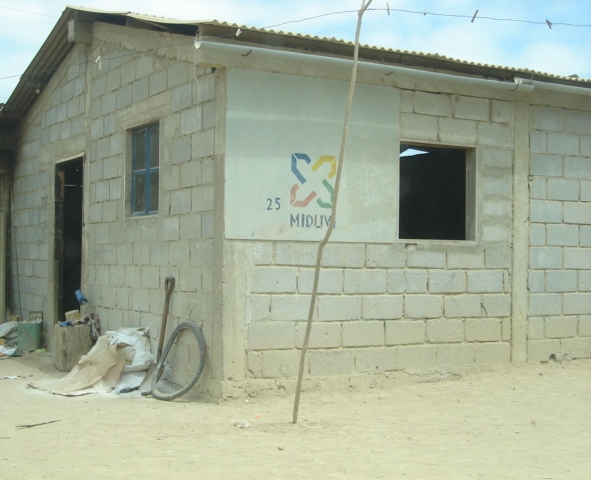 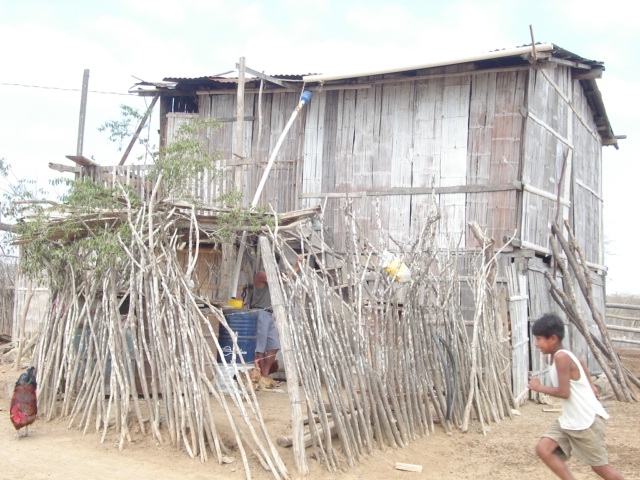 63% = 79
  22% = 18 Totalmente
                   Construidas
37%
Población Objetivo
37% de Viviendas no favorecidas por proyecto MIDUVI  47 Familias 235 habitantes
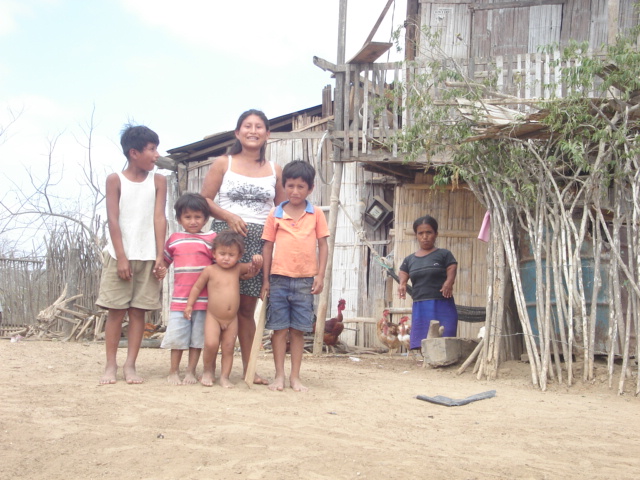 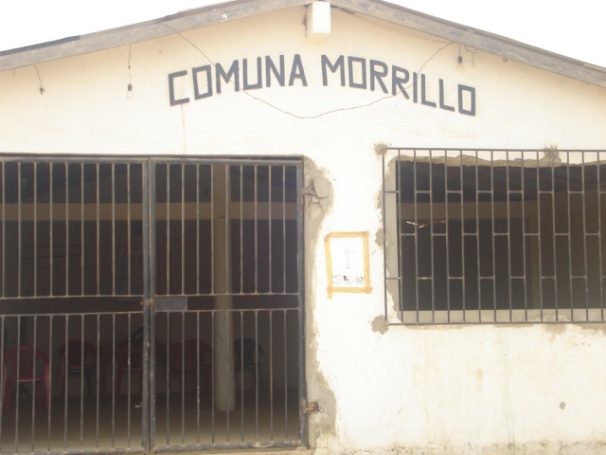 Capítulo 2 :  Formulación
Metas de Impacto – Indicadores de Impacto
Supuestos Válidos – Peso Porcentual
Importancia de la Vivienda en las condiciones de salud
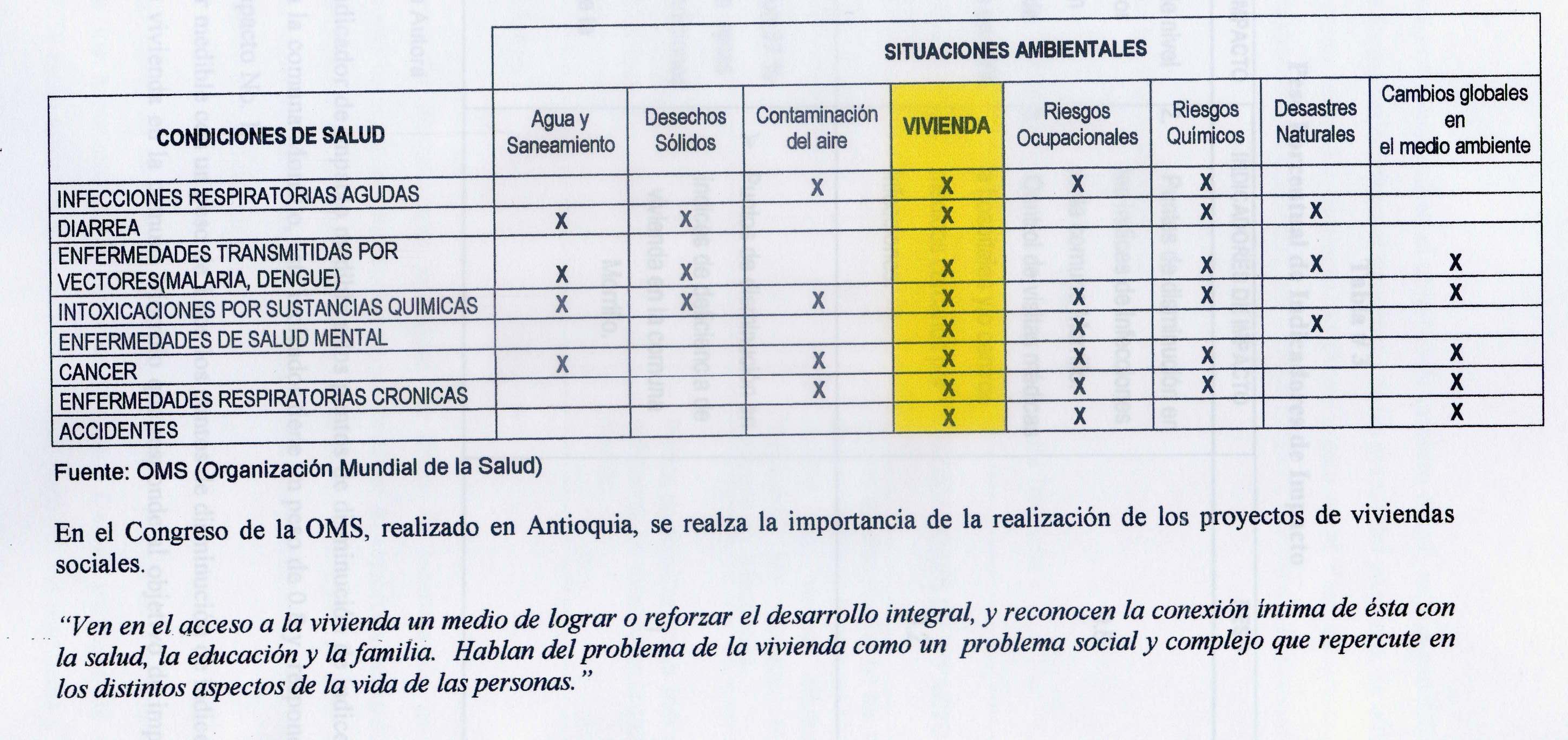 Foro de Ministros de Urbanismos y Viviendas
 de América Latina y la OPS

Congreso de OMS “Principios de Higiene de la Vivienda” Ginebra 1990

Congreso de la OMS realizado en Antioquía 1995
Requisitos de O.M.S para una Vivienda Saludable
Área de piso no menor a 2 metros cuadrados por persona
Piso a no menos de 0.3 metros sobre nivel del terreno
Áreas de ventanas no menores del 25% del área del piso, debidamente orientadas
Seguridad
Sectorización de los espacios físicos
Construcción de cerca
Construcción de cobertizos o casetas para animales domésticos
Eliminación de depresiones de terreno
Medidas de escaleras requeridas
Áreas de Intervención
Construcción de Viviendas Saludables, según los requerimientos de la O.M.S.

Construcción de corrales para uso exclusivo de animales domésticos a una distancia adecuada de las viviendas y de sus moradores
Matriz de Área de Intervención 1Construcción de Corrales para uso de animales domésticos
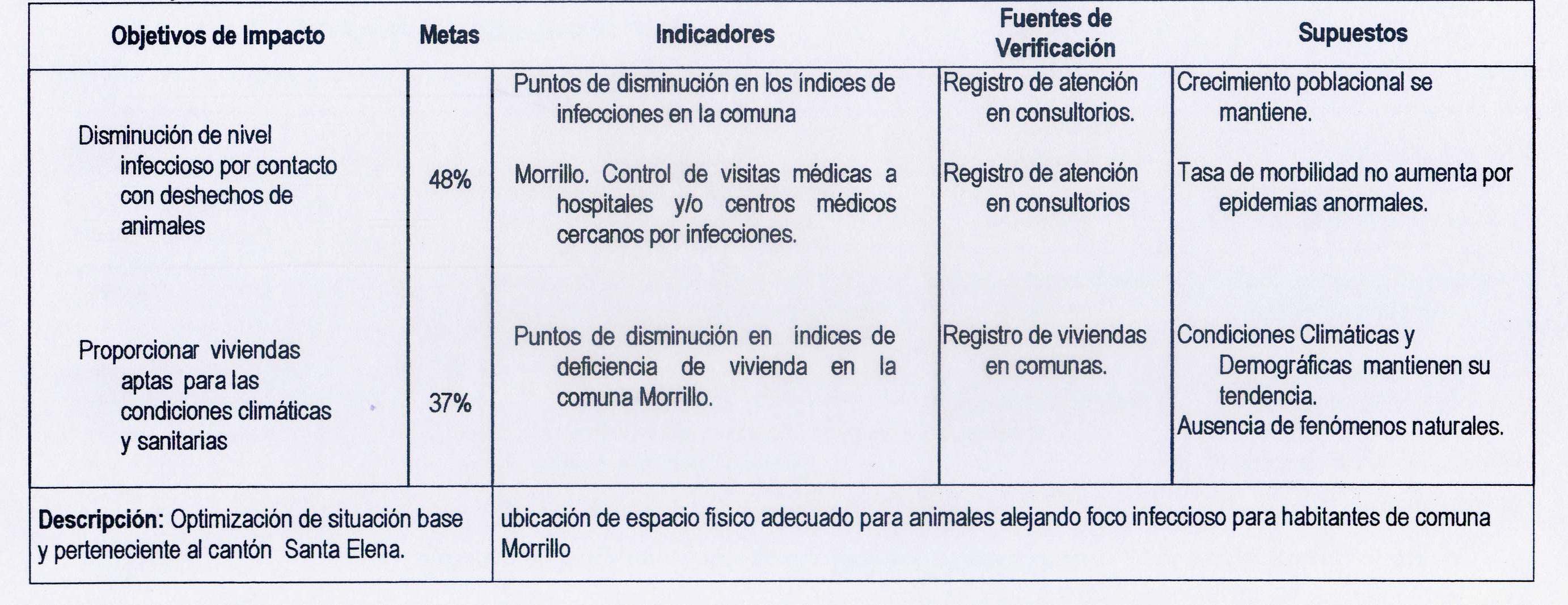 Matriz de Área de Intervención 2 Proporción de viviendas saludables, aptas a condiciones climáticas y sanitarias
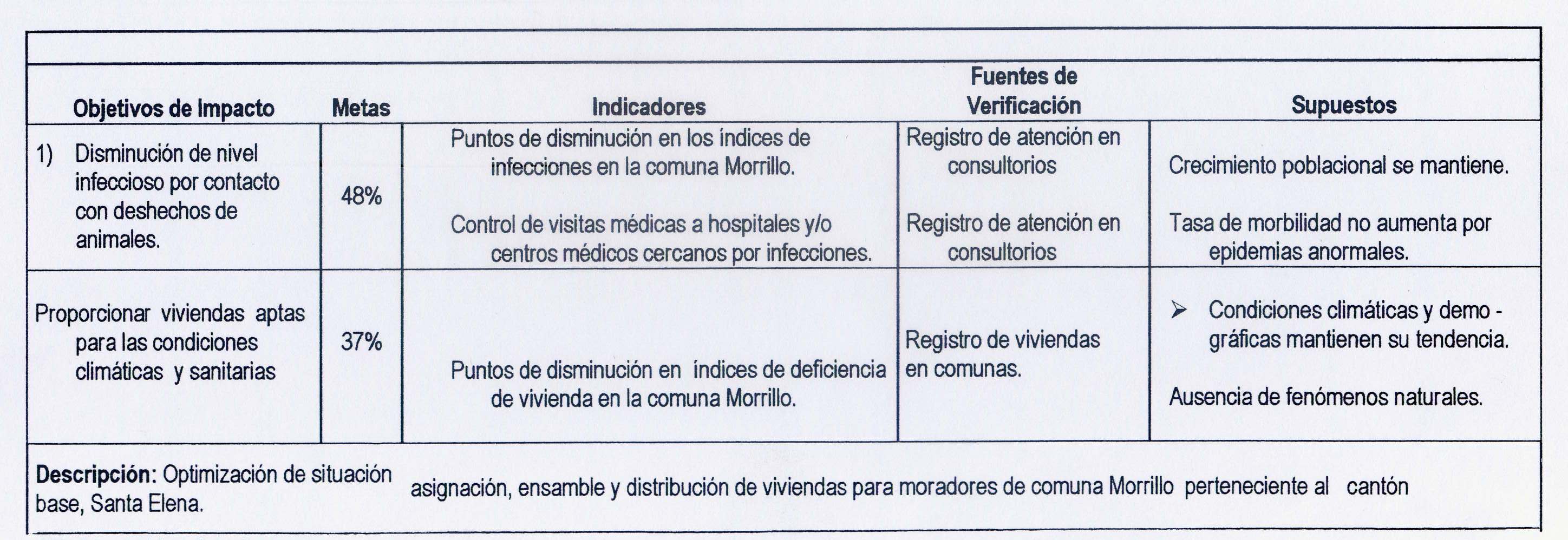 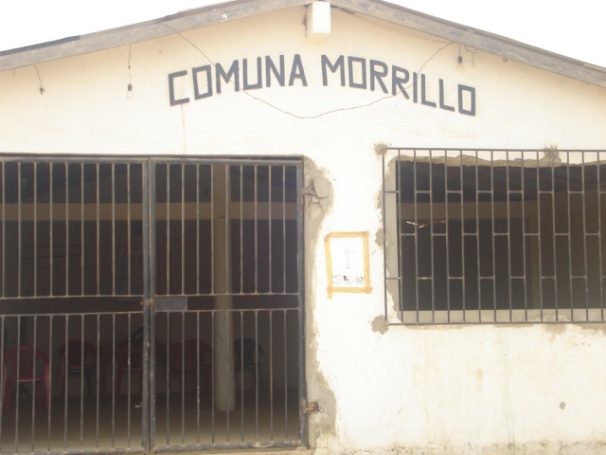 Capítulo 3 :  Evaluación Ex-Ante
Los beneficios de los proyectos de vivienda social provienen de los cambios de las familias beneficiarias, es decir, una comparación de la situación antes y después de la realización del proyecto.

Mejoramiento en las condiciones de salud de los miembros de la familia: disminución de enfermedades del aparato digestivo, del aparato respiratorio y mejoramiento de la salud mental.

Disminución de los gastos de salud por menor ocurrencia de enfermedades.

Disminución del ausentismo escolar (implica esperanza de mayores ingresos futuros)

Mejoramiento del clima psicológico y afectivo entre los miembros de la familia

Aumento de la autoestima de los miembros de la familia y mejores perspectivas de inserción formal en la sociedad.
Costos de los proyectos de viviendas
Costos Directos del Proyecto

Costos Indirectos del Proyecto

Costos por localización de proyecto

Costos Causados por el proyecto en su entorno.
Costos Directos del Proyecto
Adquisición del Terreno (para las viviendas y  corrales)
Habilitación del terreno (despeje, nivelación, mejoramiento del suelo).
Estudios y proyectos.
Permisos y aprobaciones
Urbanización del loteo
Edificación  de la vivienda
Habilitación de espacios comunes 
Construcción de vialidad interna del loteo
Construcción de Equipamiento propio de loteo
Adquisición del terreno  $8,240
Habilitación de Terreno
Edificación de Viviendas
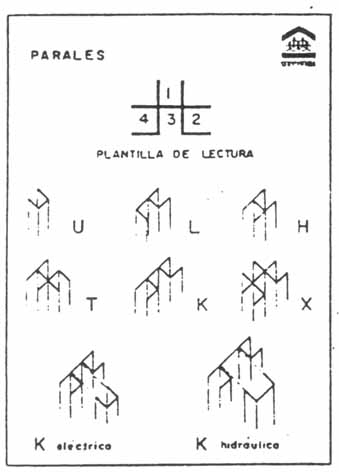 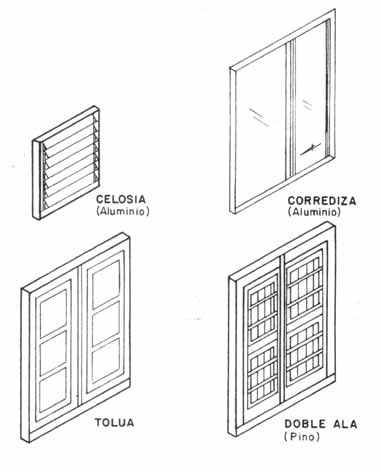 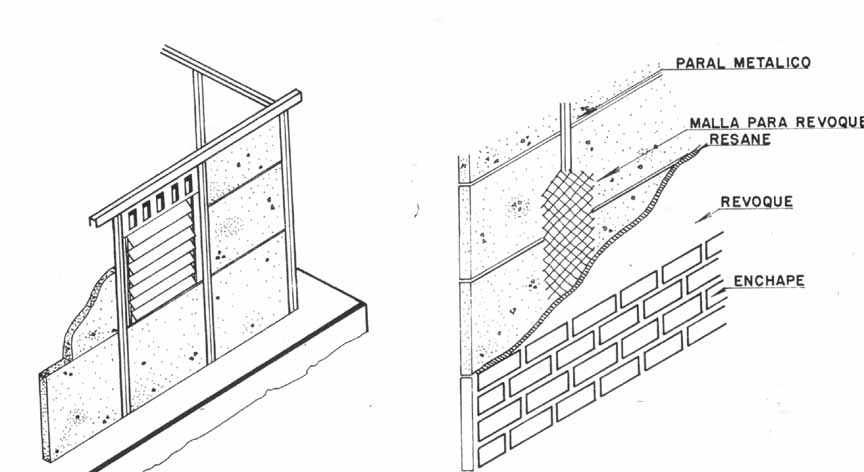 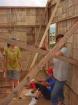 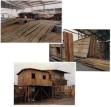 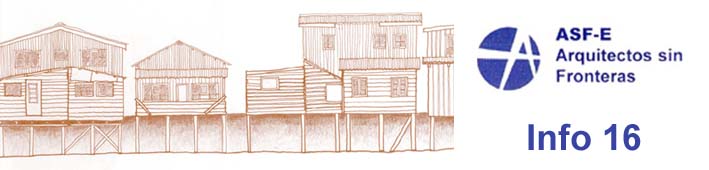 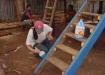 Total Costos Directos
Costos de Operación
TOTAL COSTOS DE OPERACIÓN
Costos Anuales del ProyectoAÑO 1
Costos Anuales del Proyecto            AÑO 2 – AÑO 6
Disminución Porcentual de Índices de Enfermedades
Cálculo de Beneficios Sociales
Beneficios en Consultas Médicas  1- 6 años
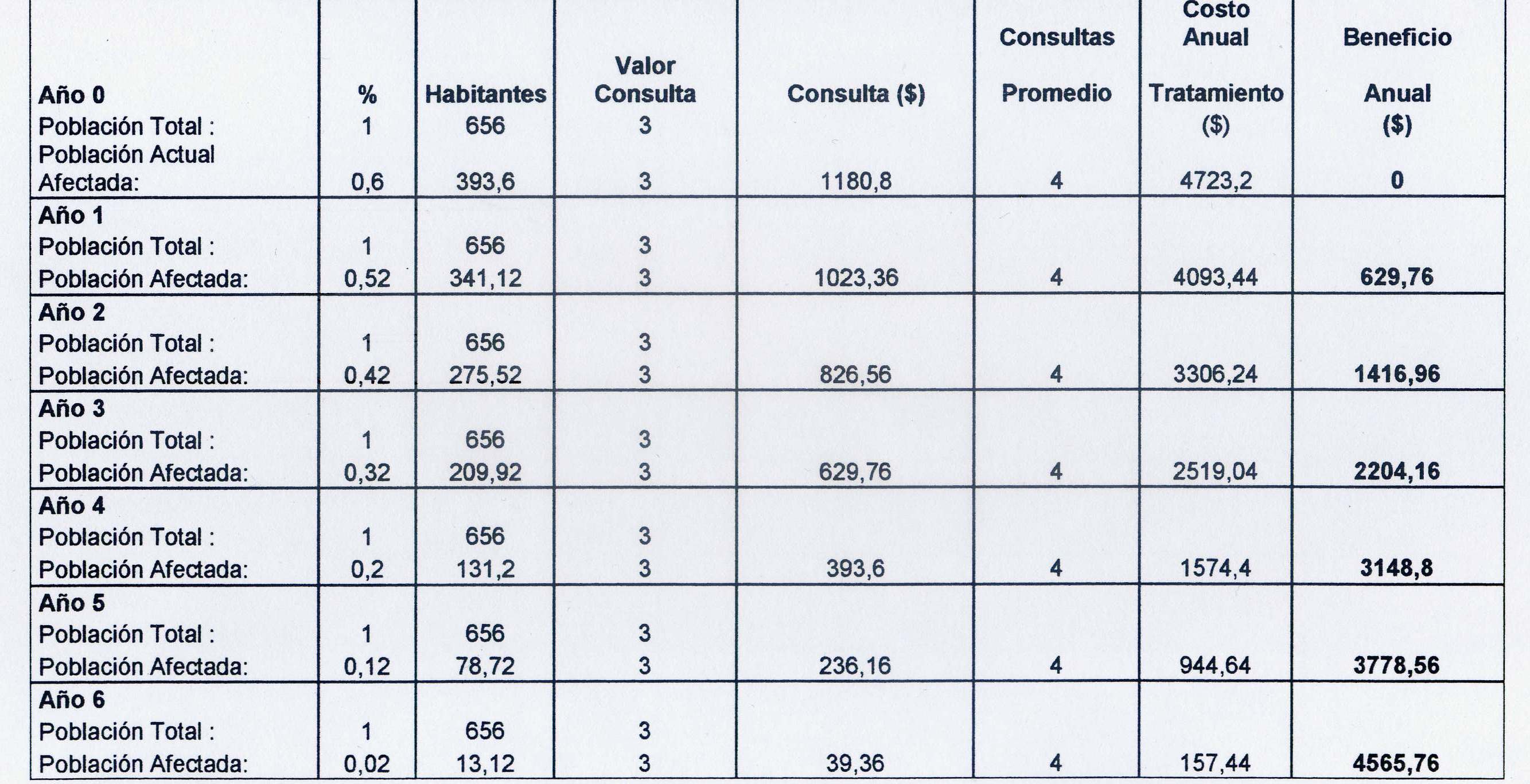 Cálculo de Beneficios Sociales
Beneficios Sociales Medicamentos  1 – 6 años
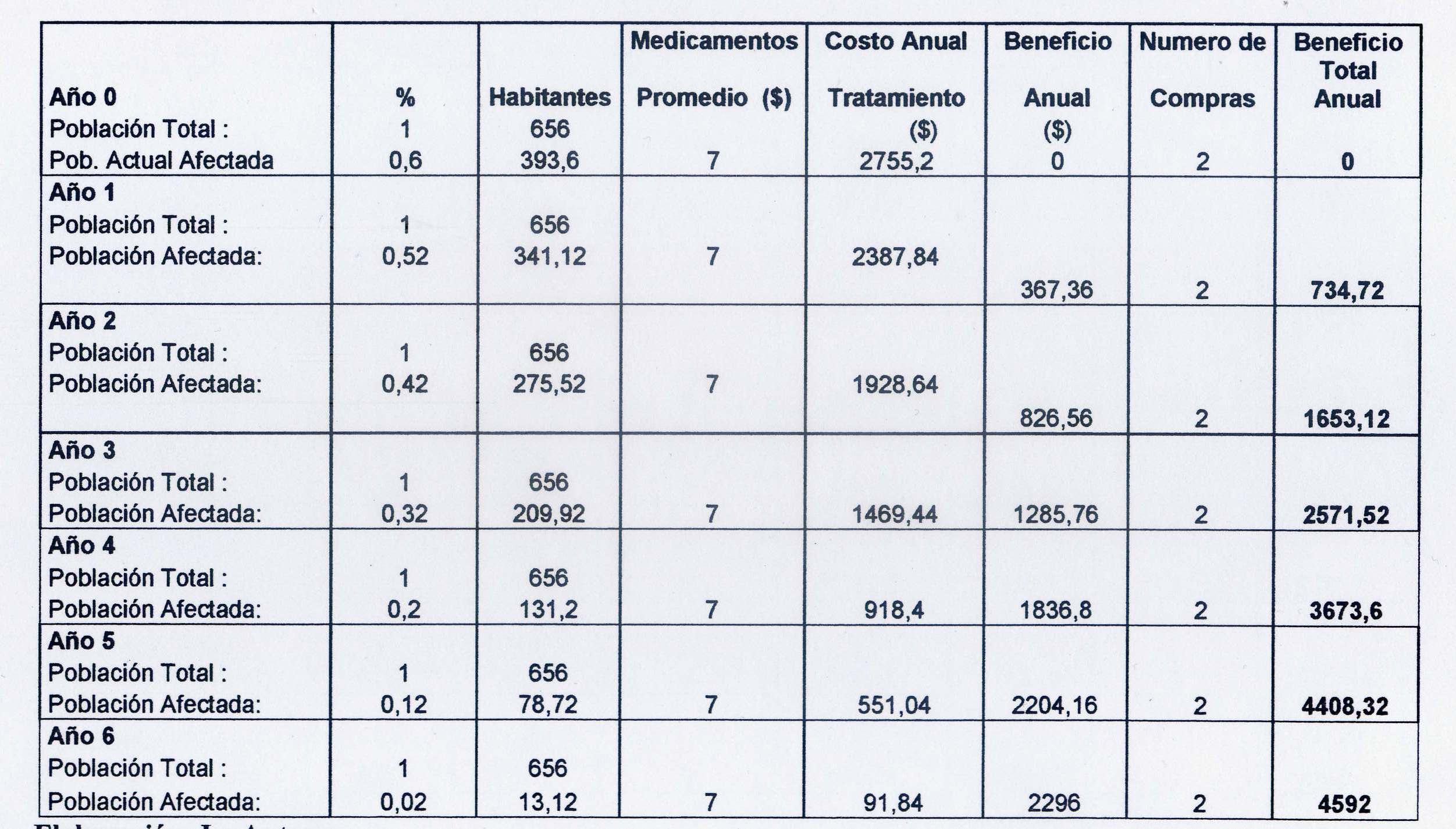 Cálculo de Beneficios Sociales
Beneficio Social Exámenes Médicos 1 - 6 años
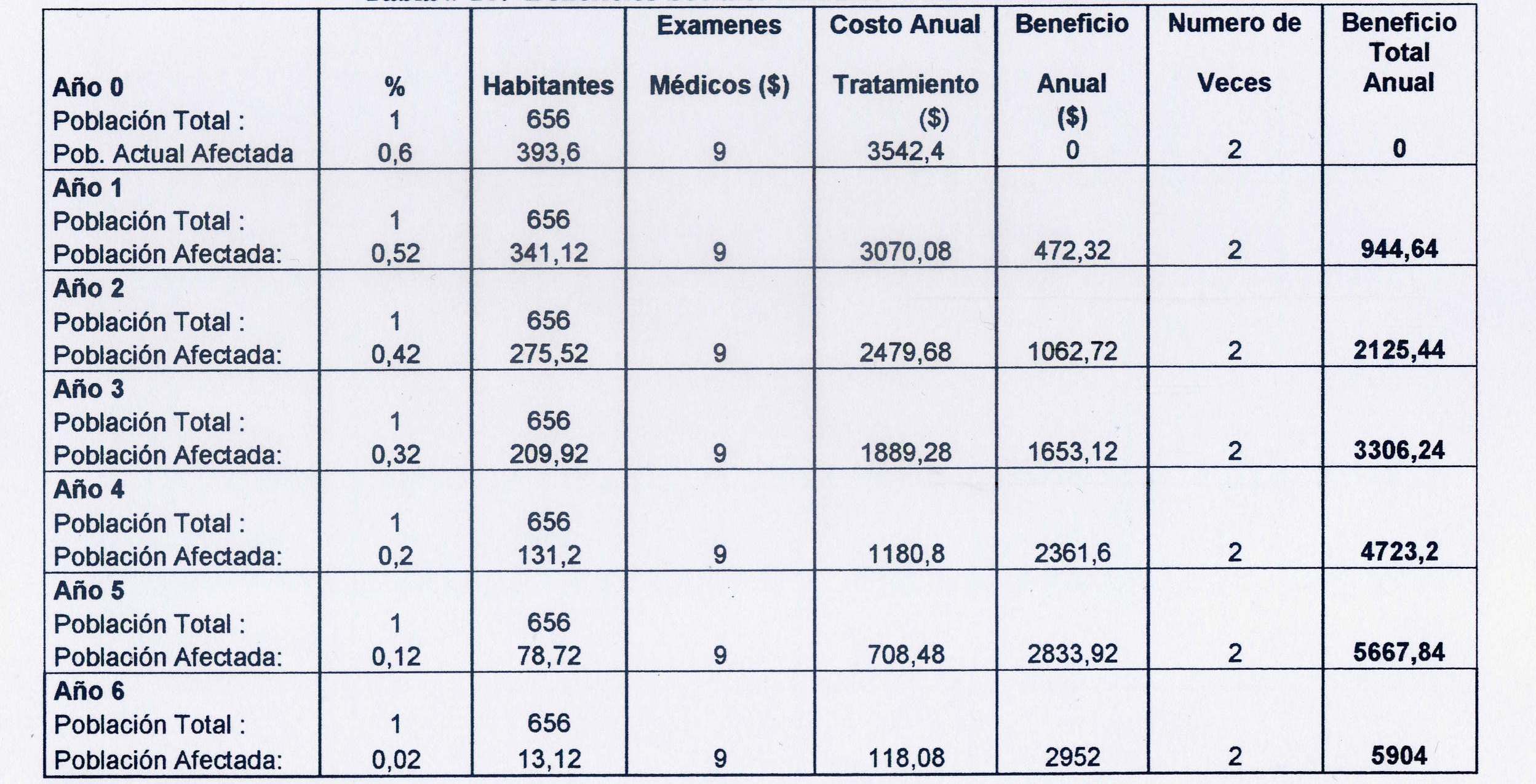 Cálculo de Beneficios Sociales
Beneficio Social  Movilización 1 - 6 años
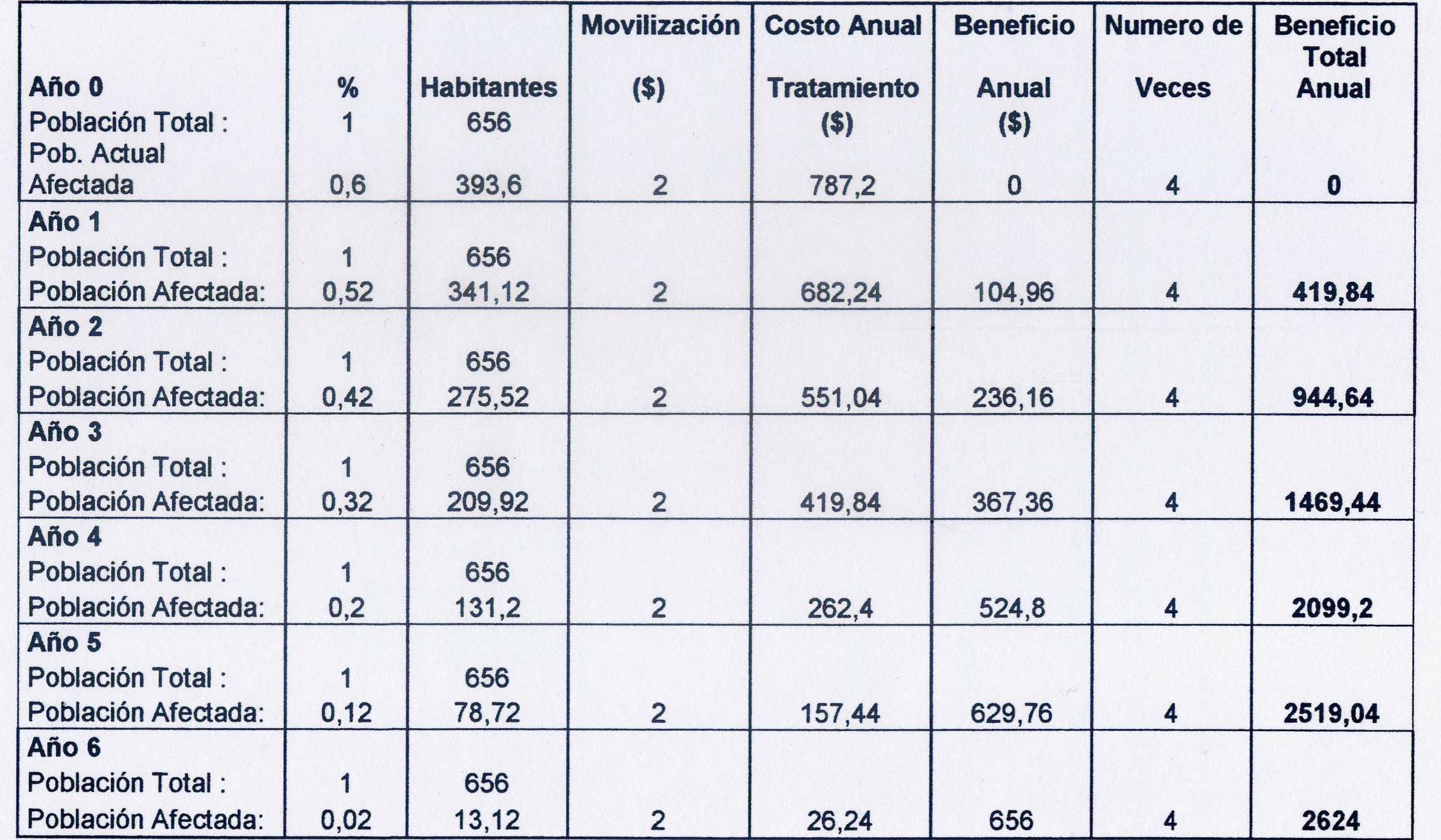 Metodología de Evaluación de Proyectos de Viviendas Sociales

  Criterio de Valor Actual Neto Social V.A.N.S
Análisis de Beneficios y Costos
Horizonte  de evaluación: 6 años
Flujo de Costos Anuales
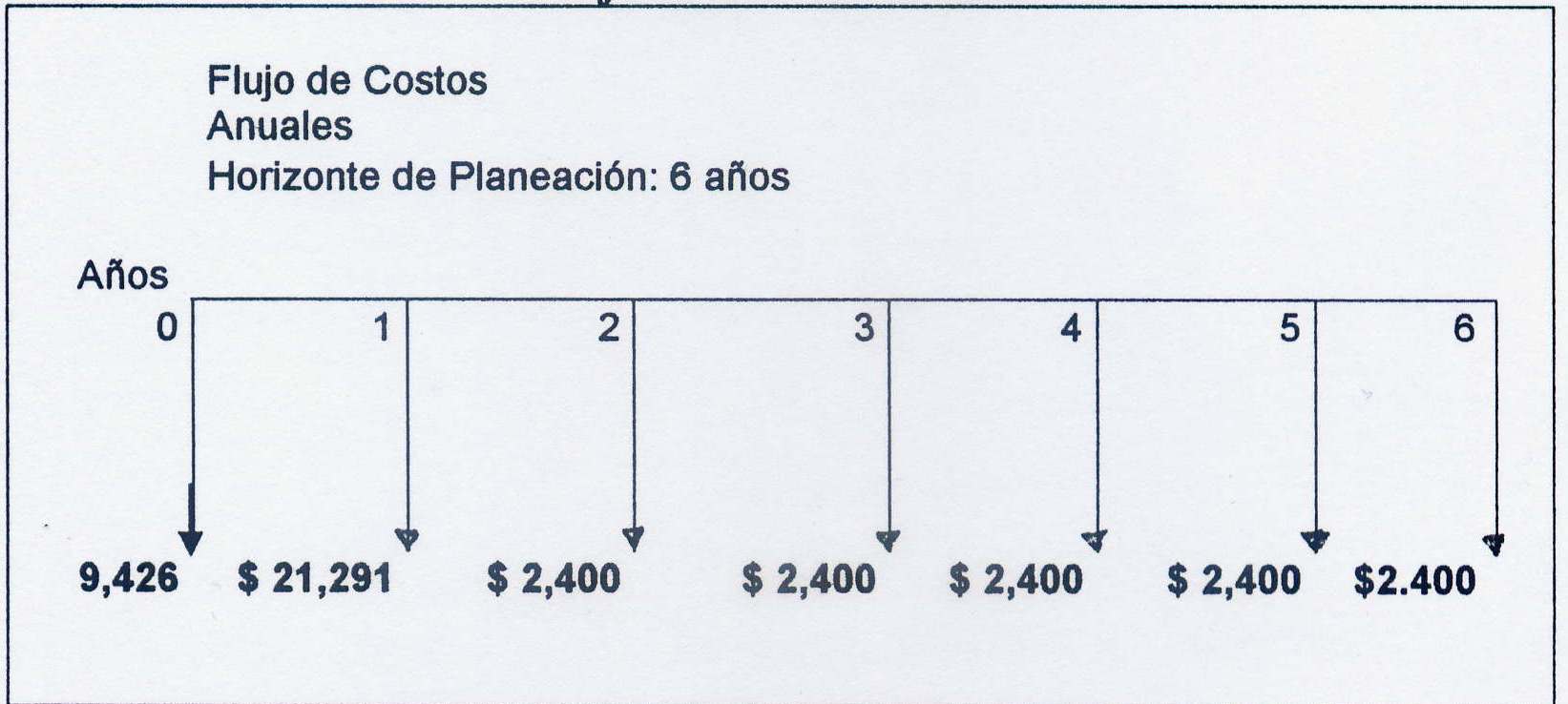 Flujo de Beneficios Anuales
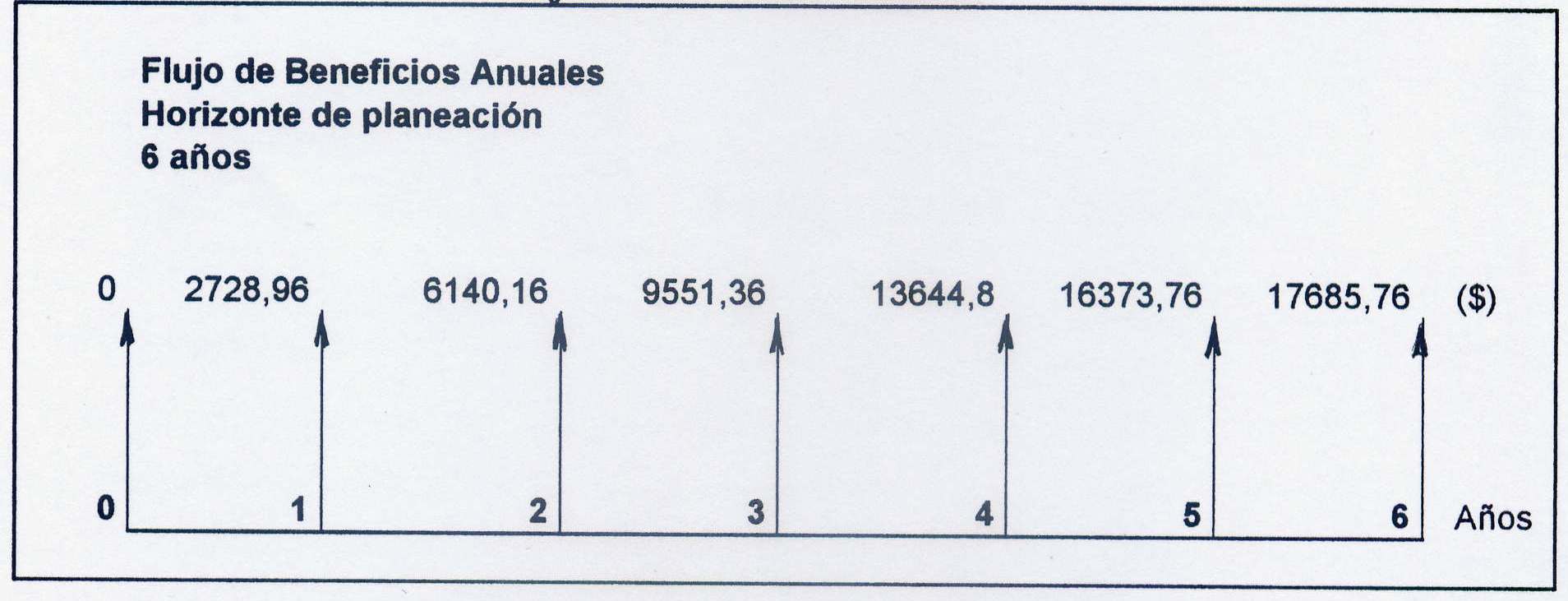 Flujo de Caja Neto
Horizonte de Evaluación 6 años
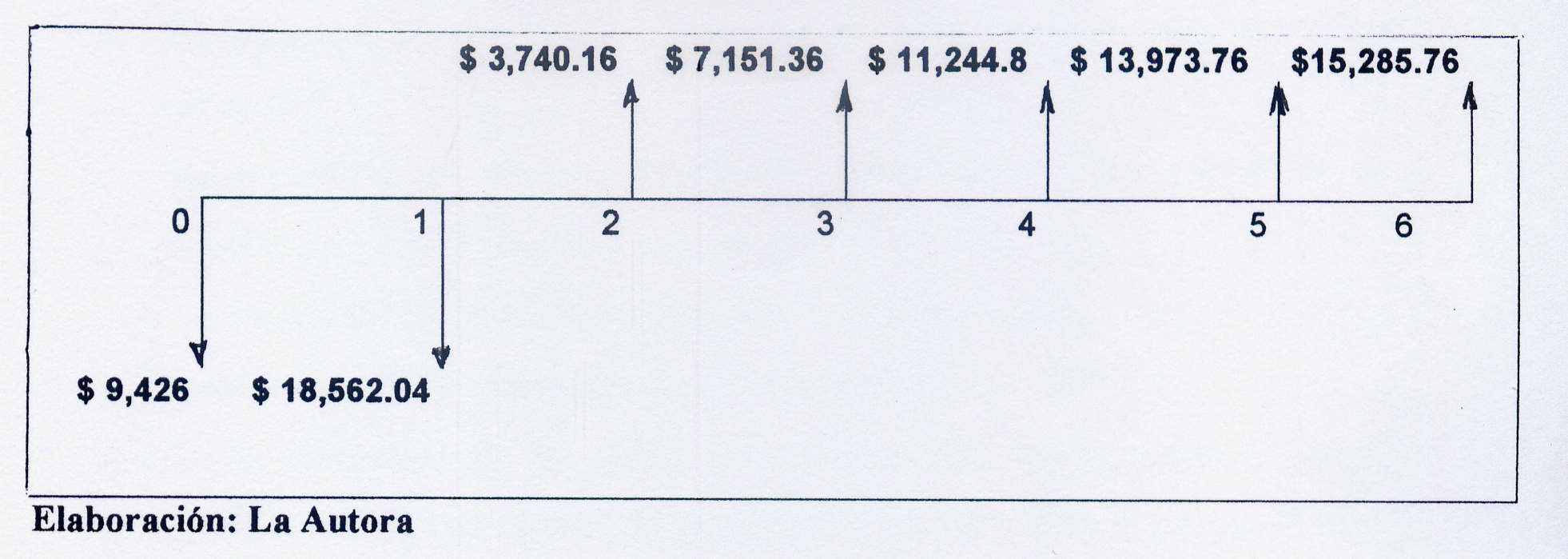 donde: Bi  = Beneficios del proyecto en el año i 
            Ci = Costos del proyecto en el año i
VANS  =  $ 4,892.25
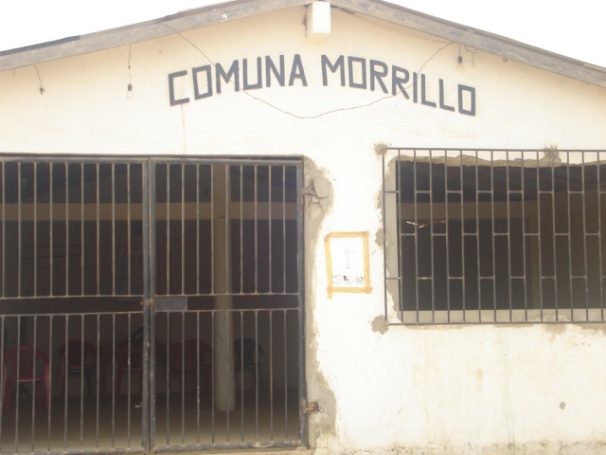 Capítulo 4: Programación
Mapa de Procesos
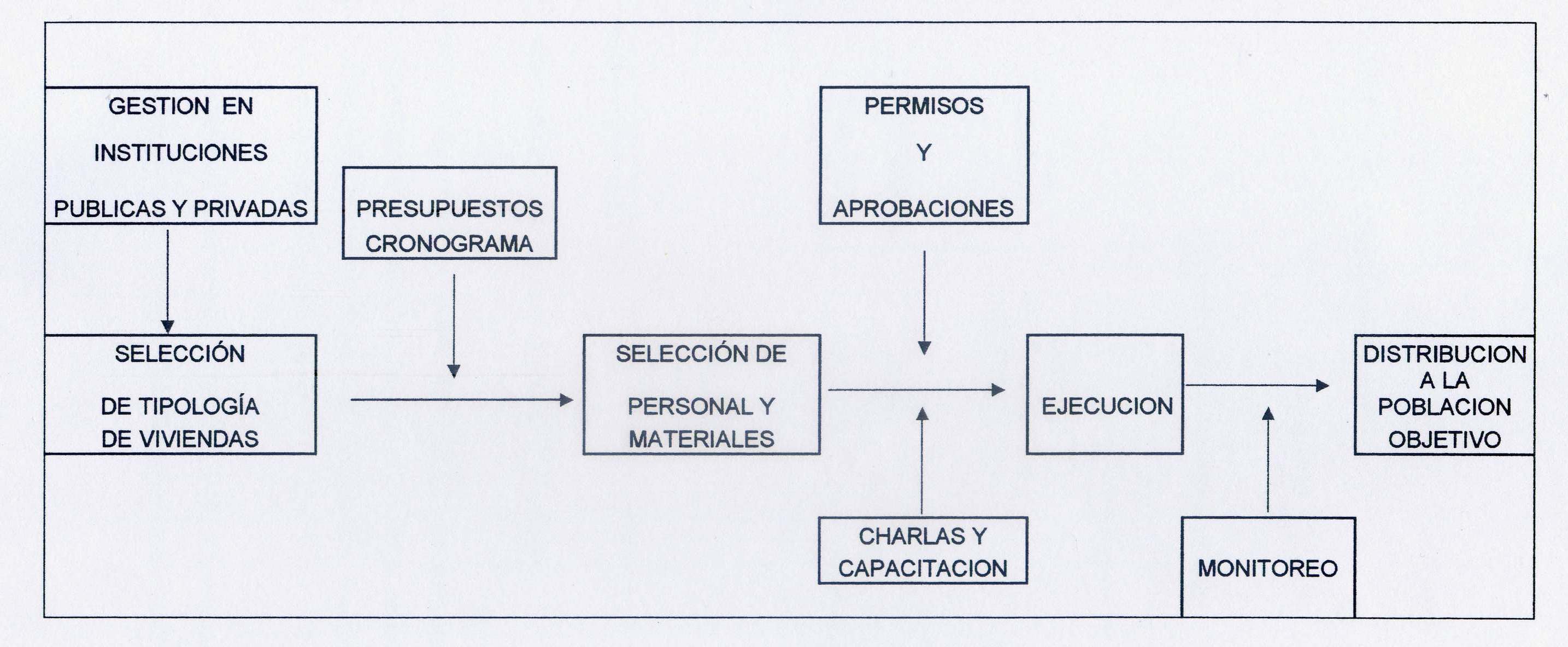 Estructura Organizacional
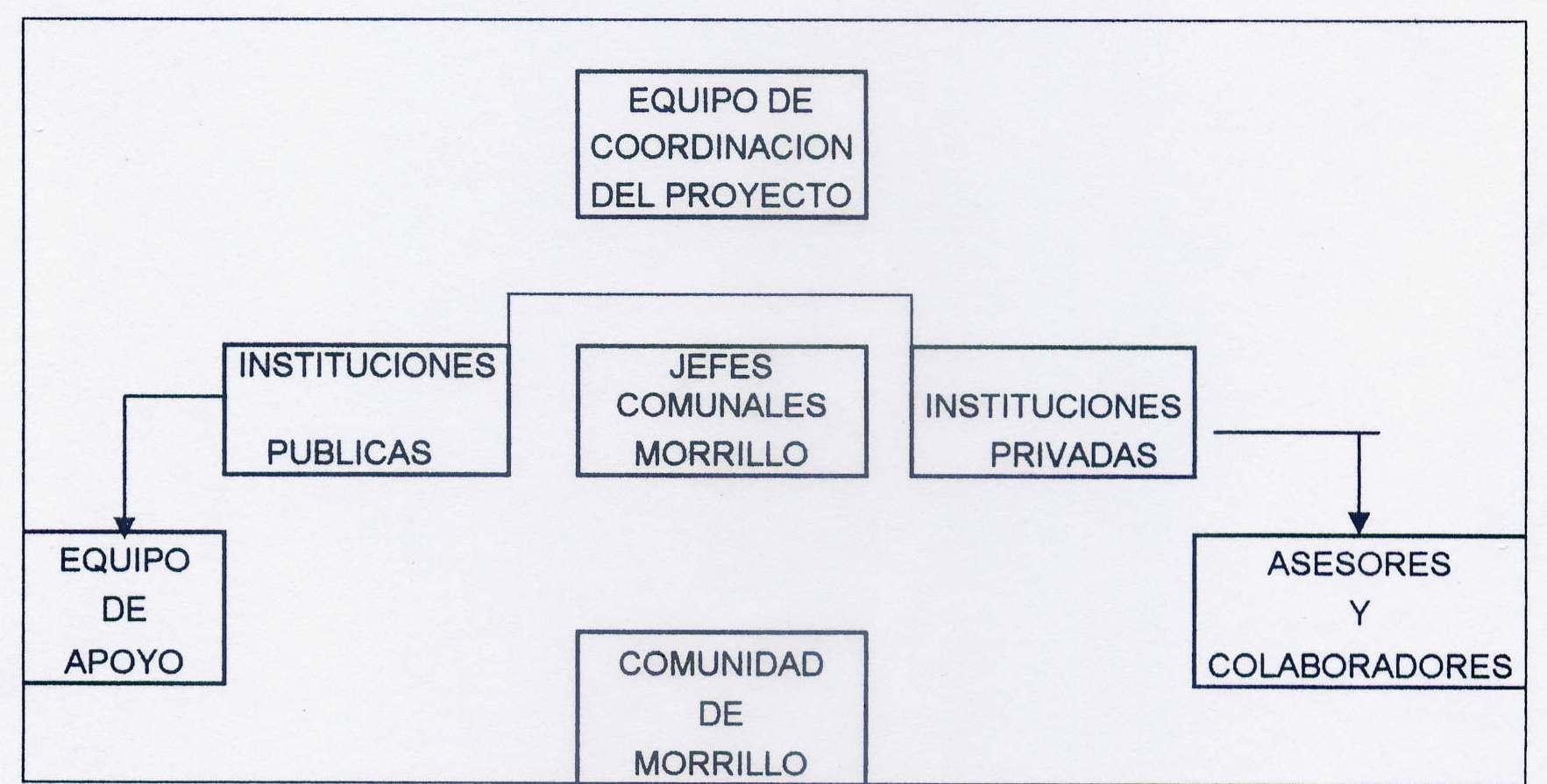 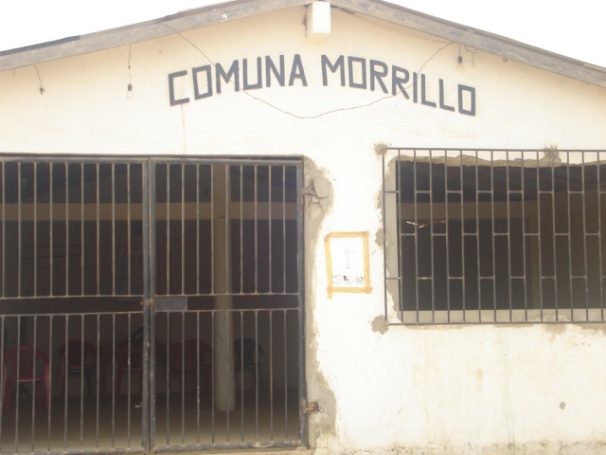 Capítulo: 5  Financiamiento
Financiamiento Costos Directos
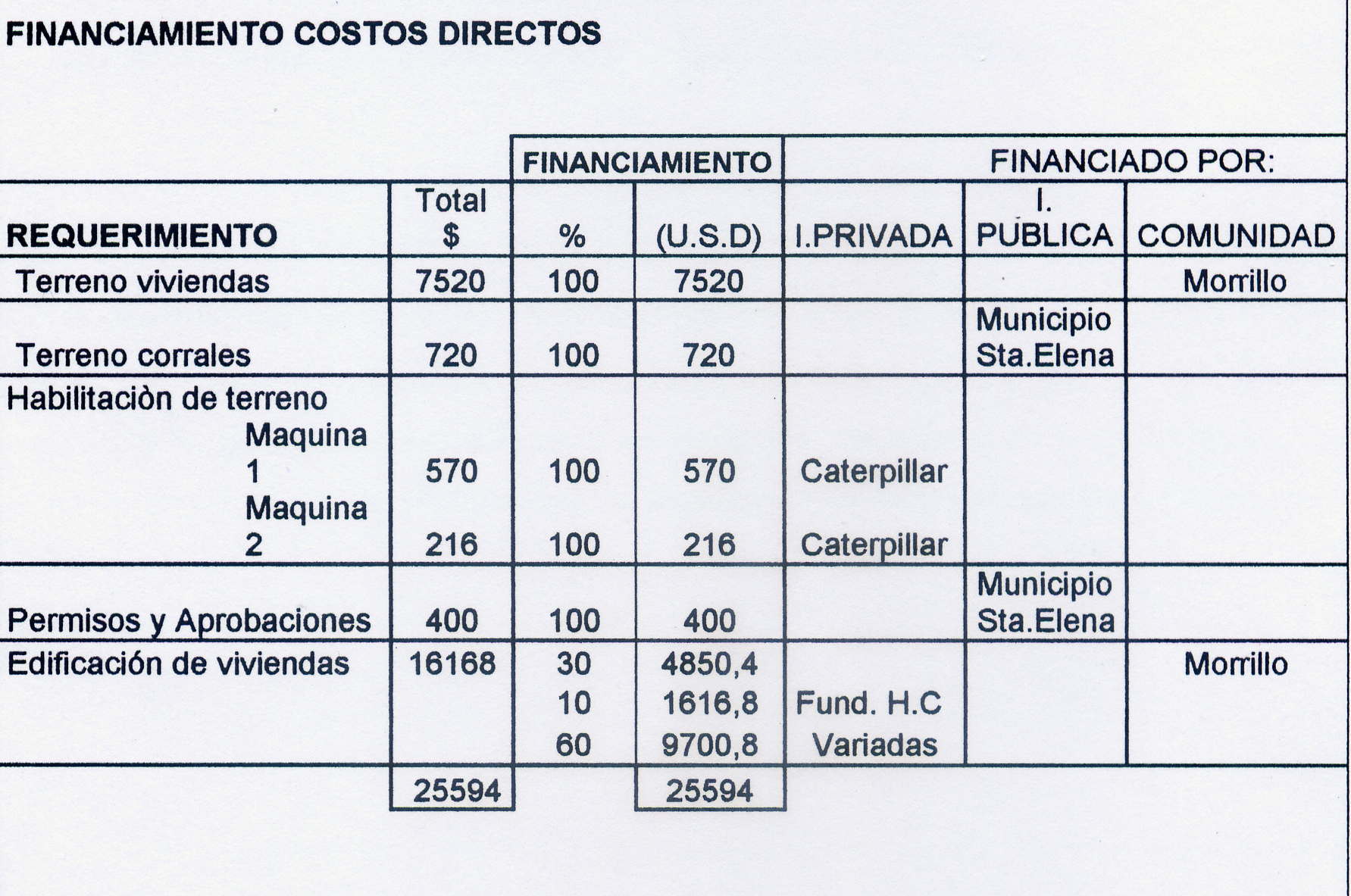 Financiamiento de Costo de Operación
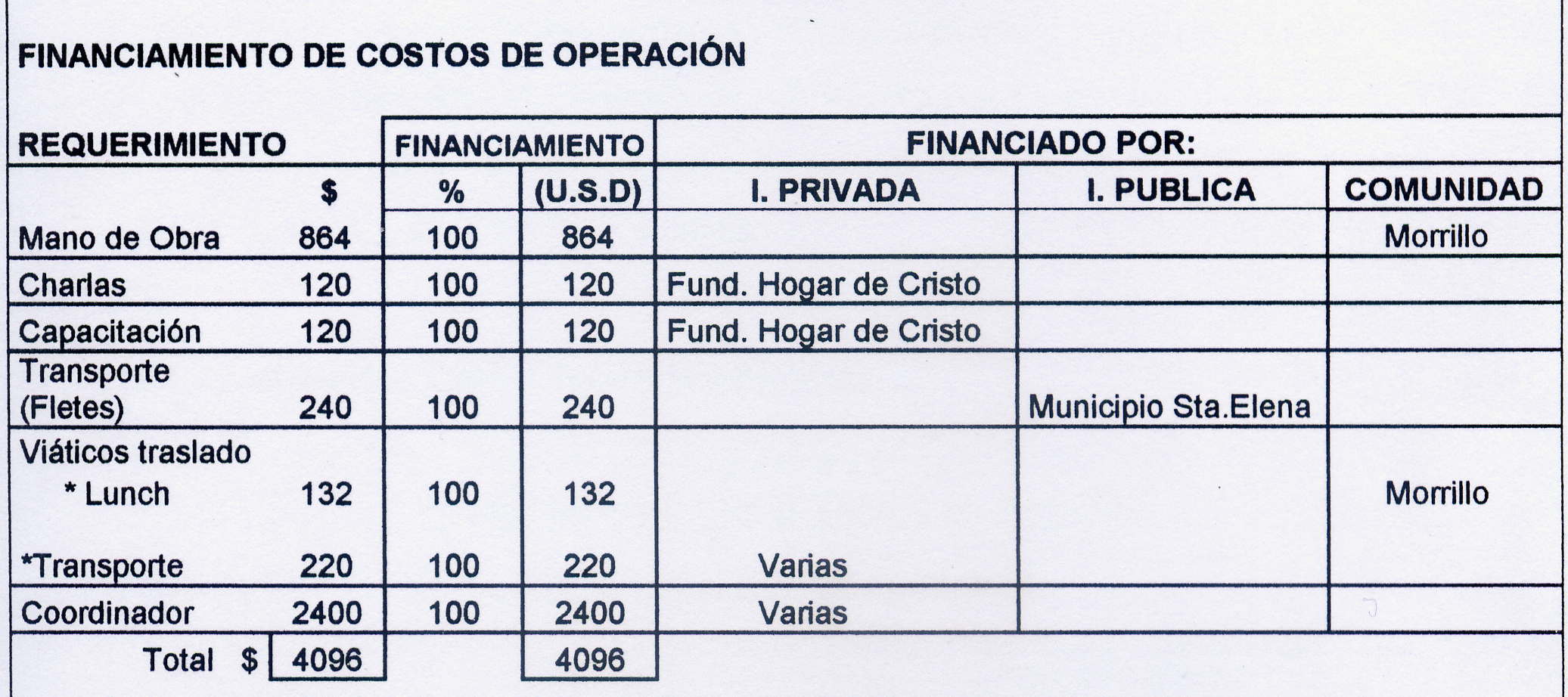 Financiamiento de Costos por Sectores
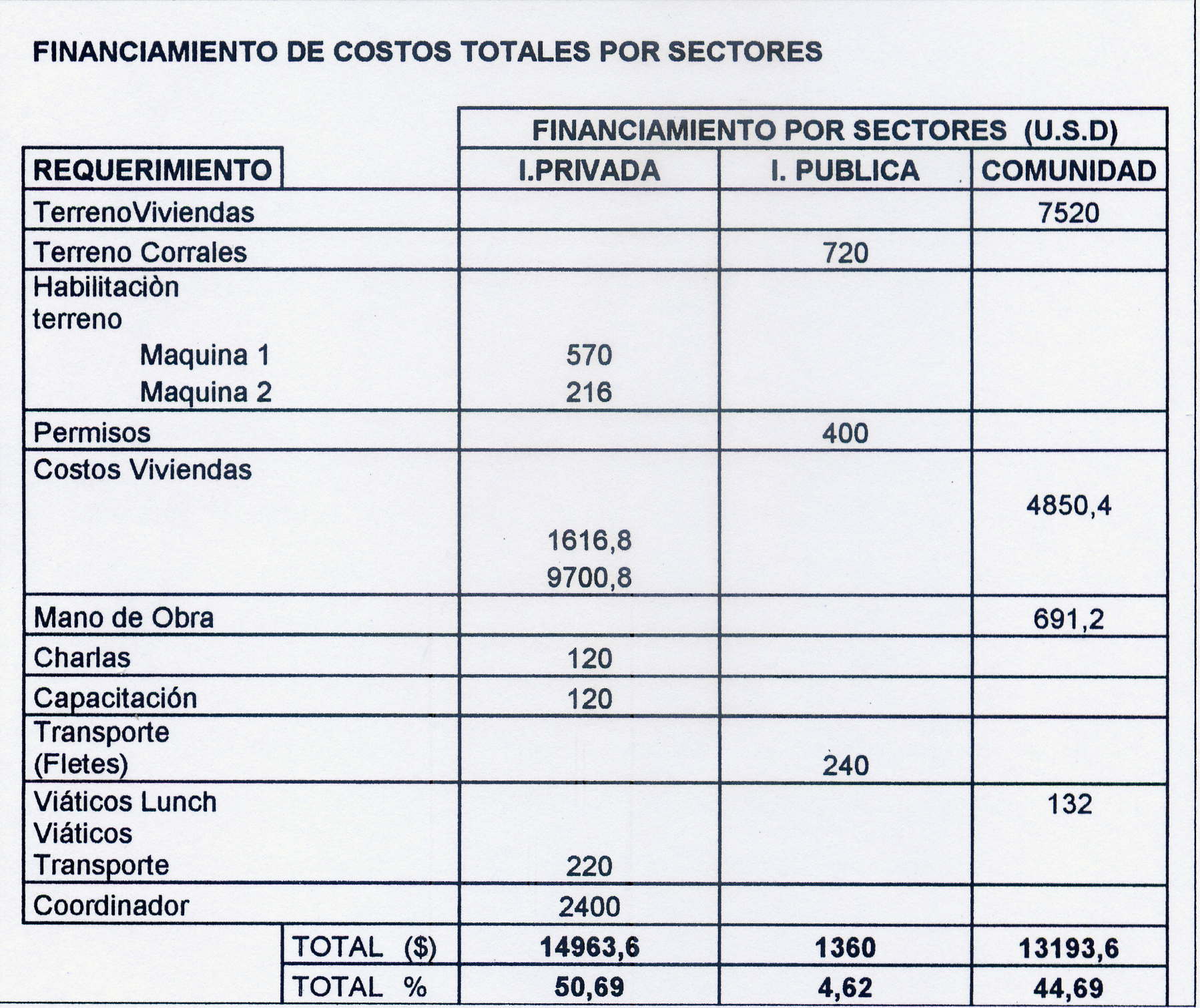 Conclusiones
Recomendaciones
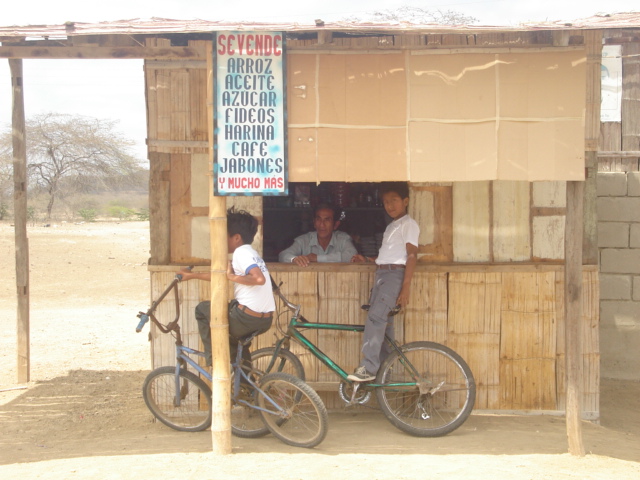 Muchas Gracias